<<Poster Title>>
<<Poster Author & Affiliation>>
<<Email Address>
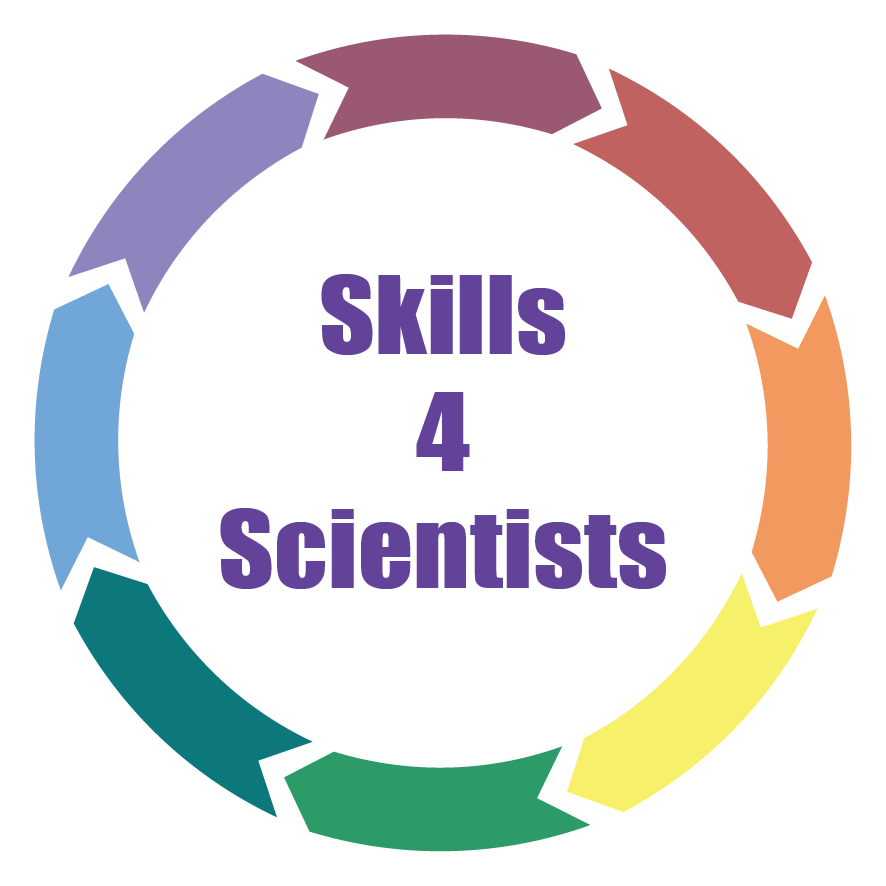 Leave blank for sponsor logos
Use this central section to contain your content. You can use a mixture of text and graphics but be sure to check how the poster looks when presented full screen.
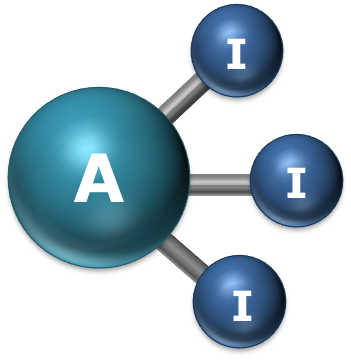 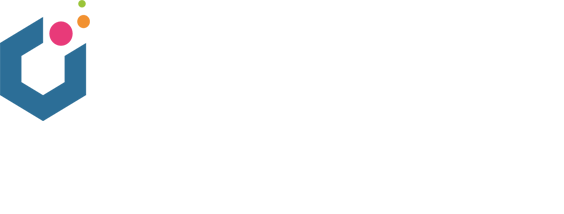 AI3 Science Network+
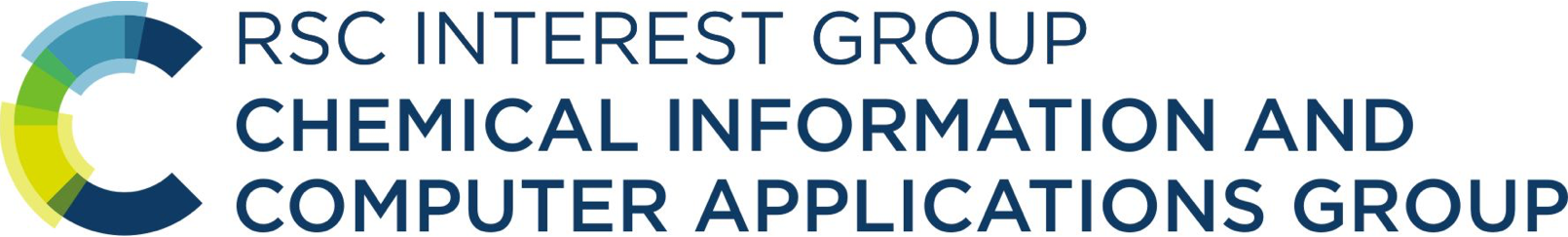